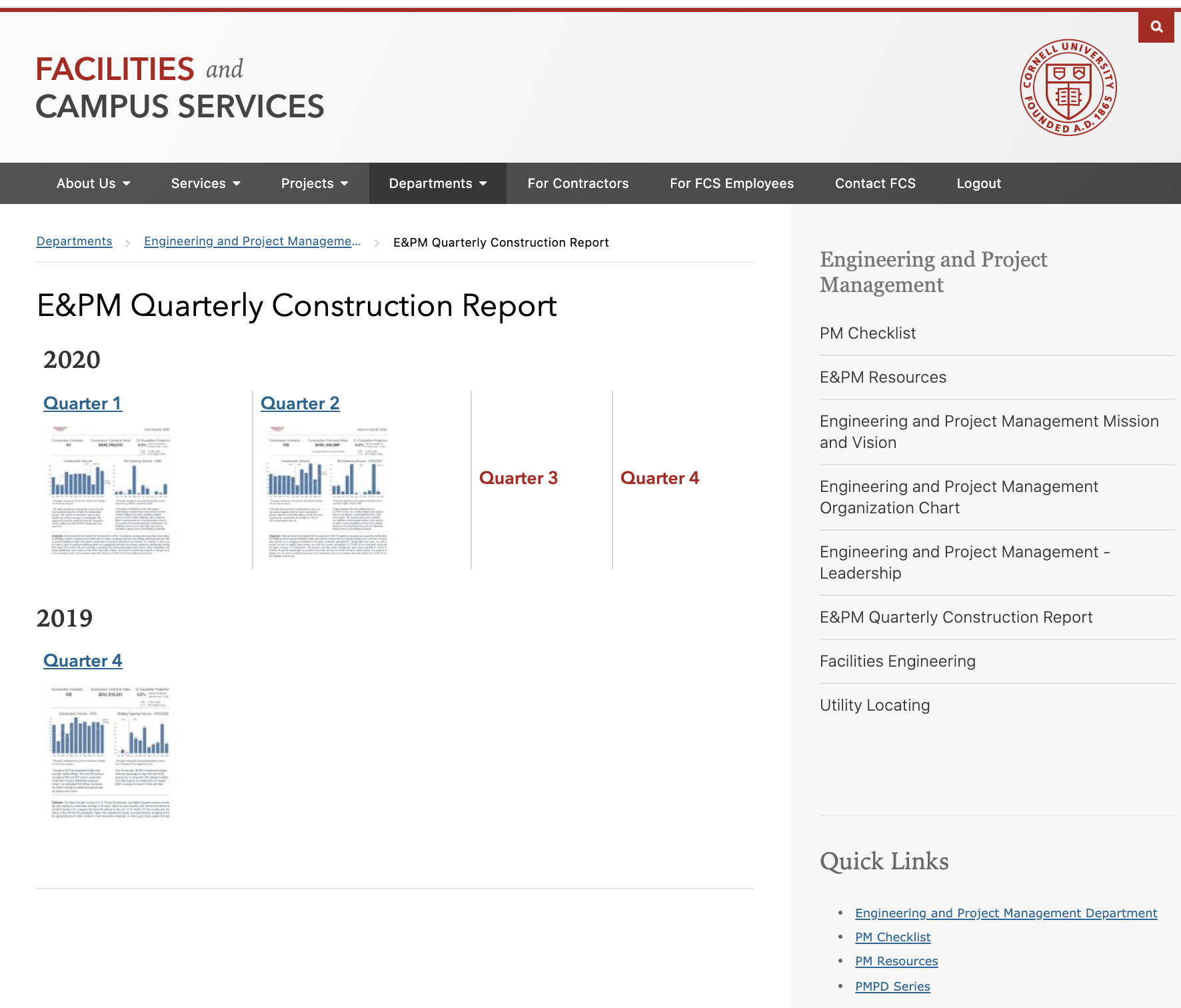 Q2 Report
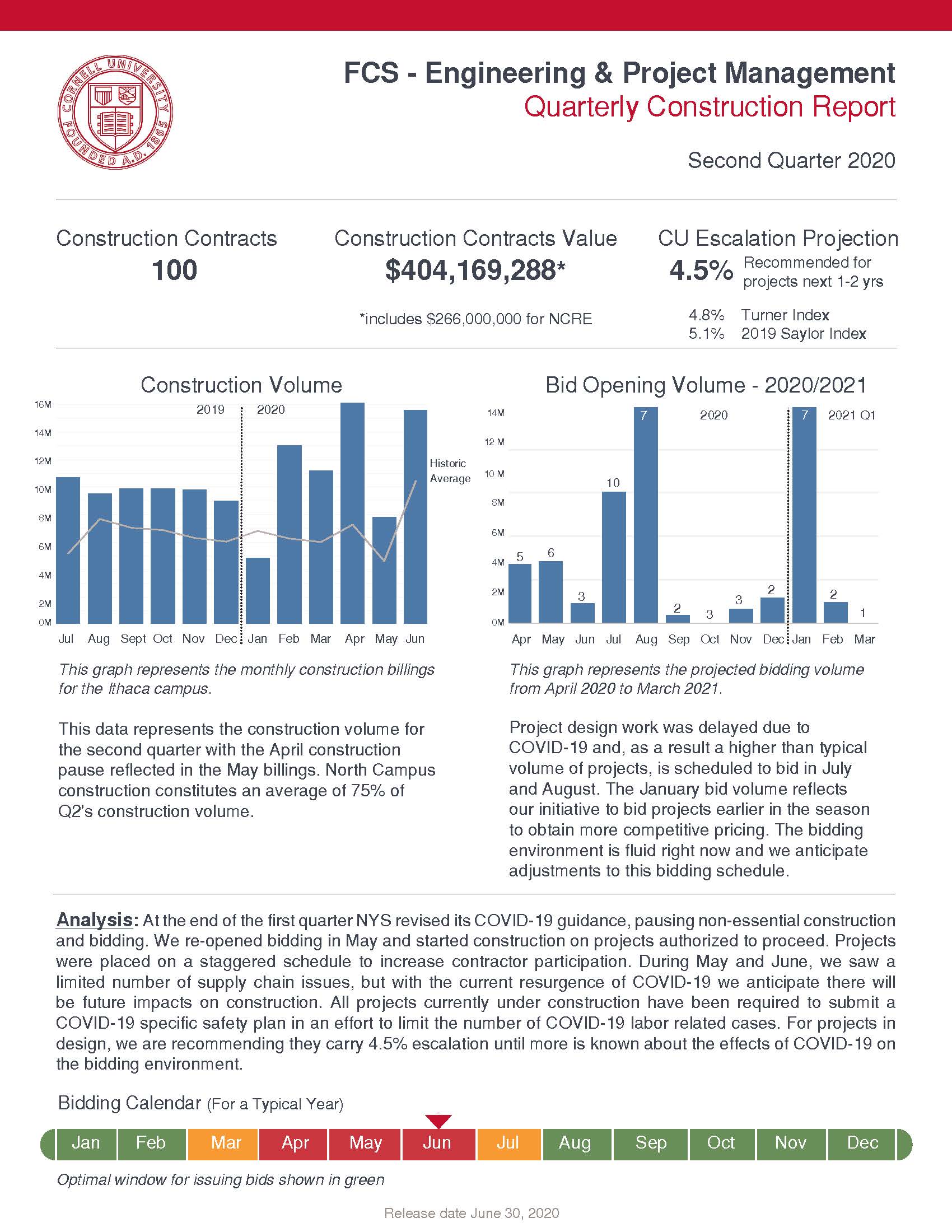 Construction Volume
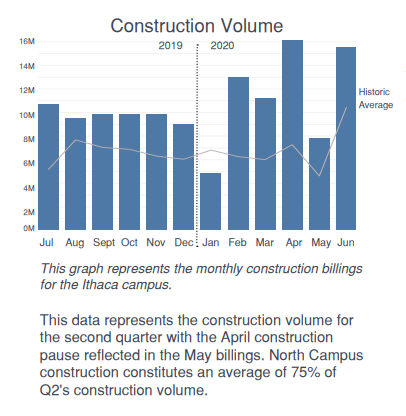 Bid Opening Volume - 2020/2021
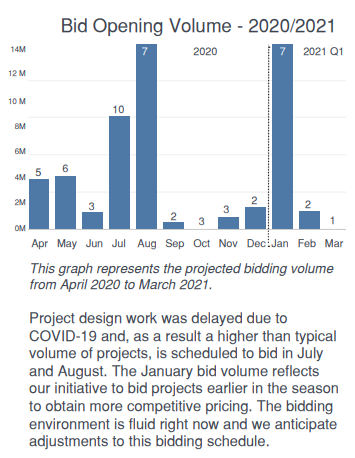 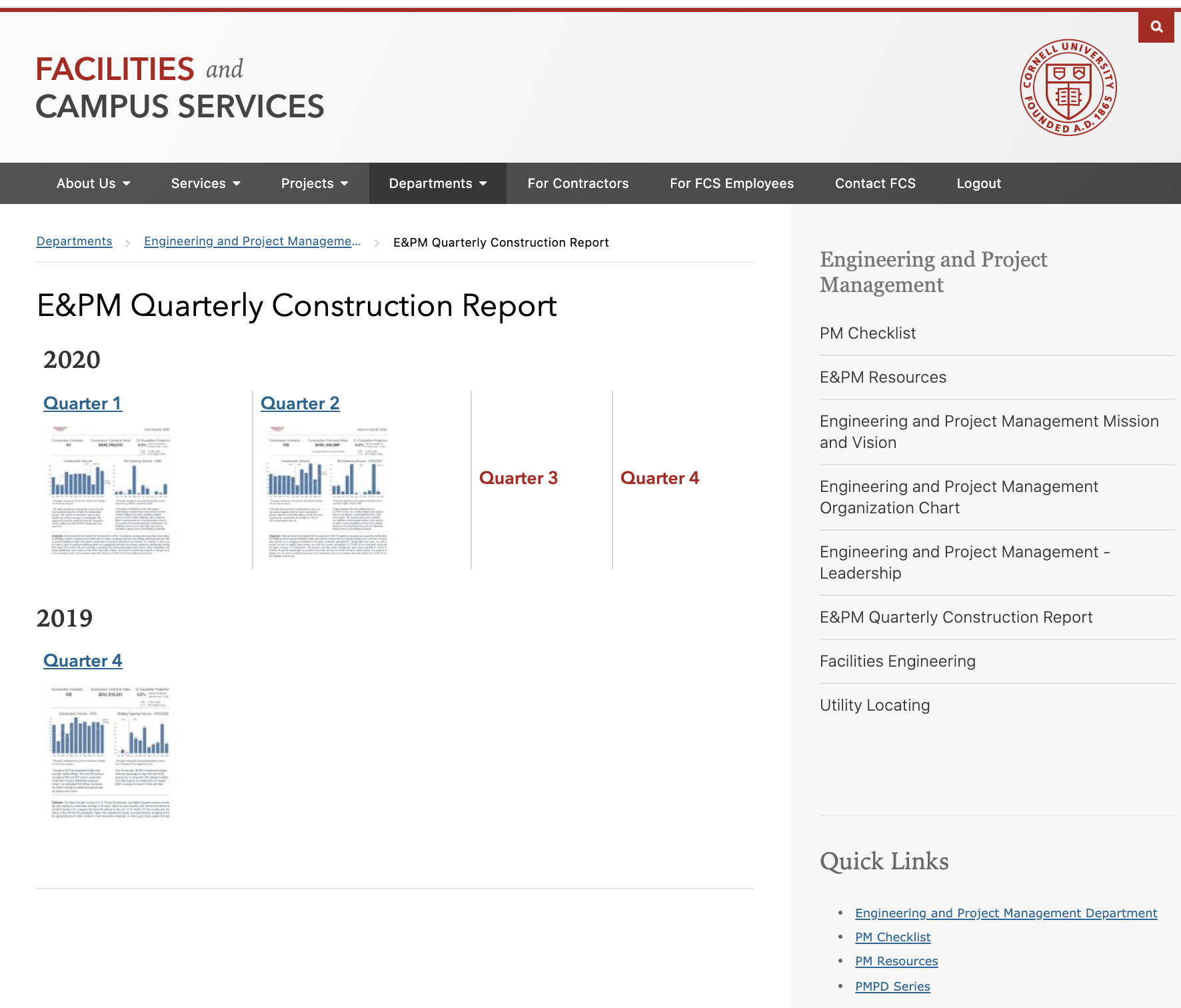 Questions?
[Speaker Notes: Questions?]